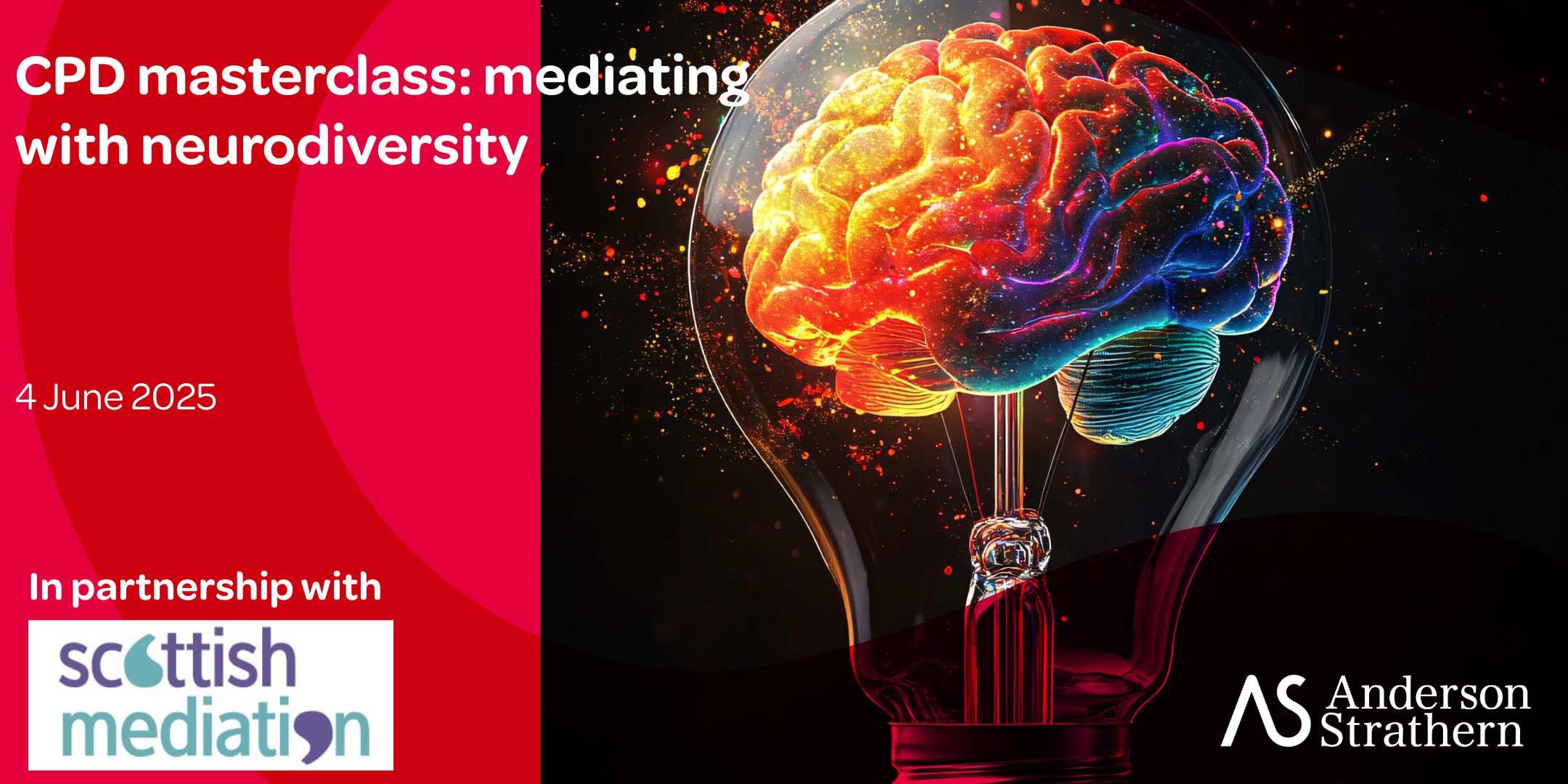 Community Case Study
First Level Complexities
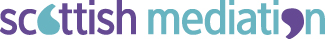 Employment & Workplace Mediation
Case Study
Malcolm Currie 2025
Employment & Workplace Case Study
First Level Complexities
Colleagues within a local authority workplace
Team of 5 teachers within one department
Peers, one with lead responsibilities
Allegations of one ‘not pulling their weight’ due to repeated absences
Counter-allegation of that person being excluded from the group
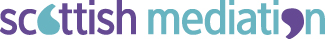 Employment & Workplace Case Study
Second Level Complexities
Deputy Head ‘involved’ but not involved
Group dynamics and behaviours
Organisational tolerance (3-years of embedded issues)
Neurodiversity alongside mental & physical ill health
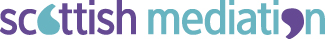 Employment & Workplace Case Study
Issues in Mediation
What did I know beforehand?
What did I wish I had known beforehand?
What did I learn and what would I now do differently?
Questions?
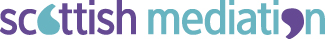